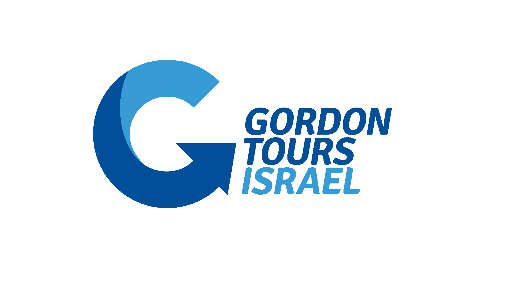 Company name – Gordon Tours Israel
Company Number – 510720212
Address – 24 Raul Wallenberg St. Tel Aviv, Israel. 
Postal Code - 6971922
Nissan Bros Bethlehem
Please provide the following service:

Tour & Lunch 

Amount of people: ______________

This voucher is payable by Gordon Tours LTD 

Any extras and/or VAT should be charged directly to the client.
Pfile: 1014014

Date: ____________________________

Guide name: ______________________
___________
Gordon Tours
___________
Supplier
Gordon Tours Israel, Telephone – 03-7659000, Info@gordontours.com
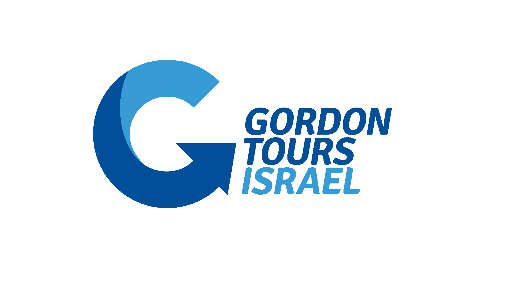 Company name – Gordon Tours Israel
Company Number – 510720212
Address – 24 Raul Wallenberg St. Tel Aviv, Israel. 
Postal Code - 6971922
St.Peter in Galicantu
Please provide the following service:

Tour

Amount of people: ______________

This voucher is payable by Gordon Tours LTD 

Any extras and/or VAT should be charged directly to the client.
Pfile: 1014014

Date: ____________________________

Guide name: ______________________
___________
Gordon Tours
___________
Supplier
Gordon Tours Israel, Telephone – 03-7659000, Info@gordontours.com
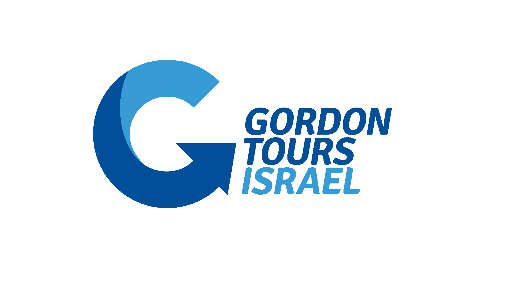 Company name – Gordon Tours Israel
Company Number – 510720212
Address – 24 Raul Wallenberg St. Tel Aviv, Israel. 
Postal Code - 6971922
City Of David & Davidson Center
Please provide the following service:

Tour


Amount of people: ______________

This voucher is payable by Gordon Tours LTD 

Any extras and/or VAT should be charged directly to the client.
Pfile: 1014014

Date: ____________________________

Guide name: ______________________
___________
Gordon Tours
___________
Supplier
Gordon Tours Israel, Telephone – 03-7659000, Info@gordontours.com
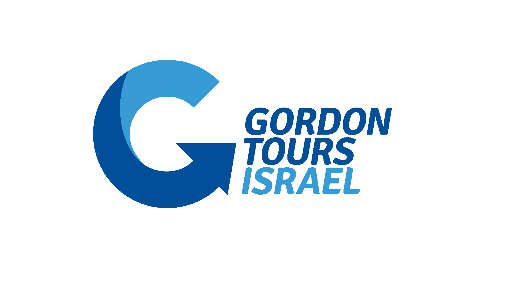 Company name – Gordon Tours Israel
Company Number – 510720212
Address – 24 Raul Wallenberg St. Tel Aviv, Israel. 
Postal Code - 6971922
Tower of David
Please provide the following service:

Tour


Amount of people: ______________

This voucher is payable by Gordon Tours LTD 

Any extras and/or VAT should be charged directly to the client.
Pfile: 1014014

Date: ____________________________

Guide name: ______________________
___________
Gordon Tours
___________
Supplier
Gordon Tours Israel, Telephone – 03-7659000, Info@gordontours.com
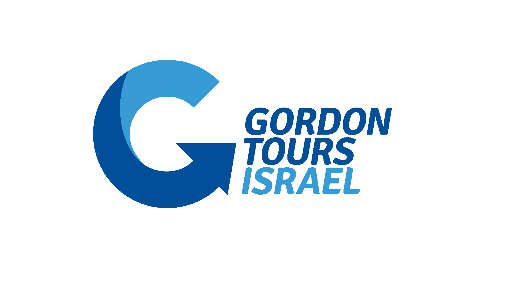 Company name – Gordon Tours Israel
Company Number – 510720212
Address – 24 Raul Wallenberg St. Tel Aviv, Israel. 
Postal Code - 6971922
Panoramic – Golden City
Please provide the following service:

Lunch


Amount of people: ______________

This voucher is payable by Gordon Tours LTD 

Any extras and/or VAT should be charged directly to the client.
Pfile: 1014014

Date: ____________________________

Guide name: ______________________
___________
Gordon Tours
___________
Supplier
Gordon Tours Israel, Telephone – 03-7659000, Info@gordontours.com
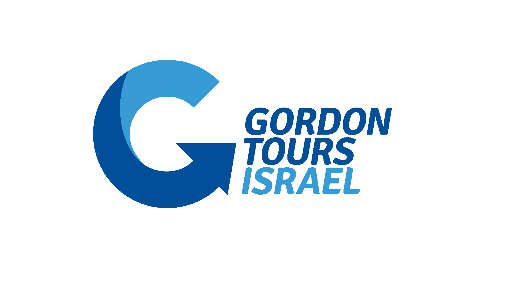 Company name – Gordon Tours Israel
Company Number – 510720212
Address – 24 Raul Wallenberg St. Tel Aviv, Israel. 
Postal Code - 6971922
Modern Restaurant
Please provide the following service:

Lunch


Amount of people: ______________

This voucher is payable by Gordon Tours LTD 

Any extras and/or VAT should be charged directly to the client.
Pfile: 1014014

Date: ____________________________

Guide name: ______________________
___________
Gordon Tours
___________
Supplier
Gordon Tours Israel, Telephone – 03-7659000, Info@gordontours.com
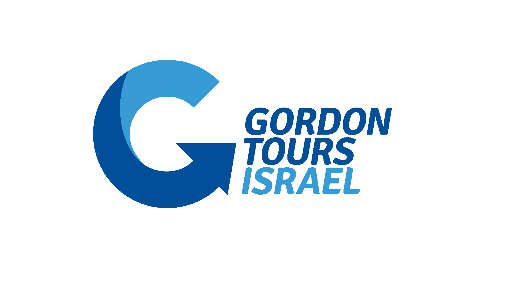 Company name – Gordon Tours Israel
Company Number – 510720212
Address – 24 Raul Wallenberg St. Tel Aviv, Israel. 
Postal Code - 6971922
Israel Museum 
Please provide the following service:

Shrine of the bible book tour


Amount of people: ______________

This voucher is payable by Gordon Tours LTD 

Any extras and/or VAT should be charged directly to the client.
Pfile: 1014014

Date: ____________________________

Guide name: ______________________
___________
Gordon Tours
___________
Supplier
Gordon Tours Israel, Telephone – 03-7659000, Info@gordontours.com